THE SIGNAL AND THE NOISE IN STUDENT SUCCESS
Randy Stiles
Kaitlin Wilcox

Analytic Support and Institutional Research
Grinnell College
March 3, 2016
“This presentation leaves copyright of the content to the presenter. Unless otherwise noted in the materials, uploaded content carries the Creative Commons Attribution-NonCommercial-ShareAlike license, which grants usage to the general public with the stipulated criteria.”
OVERVIEW
Introductions and Framing

Defining “Student Success” on Your Campus

Data, Analytics, and Student Success

The Role of IT in Student Success
“The signal is the truth.  The noise is what distracts us from the truth.”

							Nate Silver
IT’S COMPLICATED!
Why we care
Multiple reasons for students and the College

For students:
liberal arts education
the “costs” of change

For the college: 
replacement cost
lost investment
faculty and staff human capital 
reputational risk
Exercise #1
HOW IS “STUDENT SUCCESS” DEFINED ON YOUR CAMPUS?

(Think, Pair, Share – 3 minutes)
Exercise #2
DATA AND ANALYTICS IN STUDENT SUCCESS

(Categorizing Data Worksheet – 10 minutes)
Analytics: Data Mining, Alerts, and Predictive Modeling
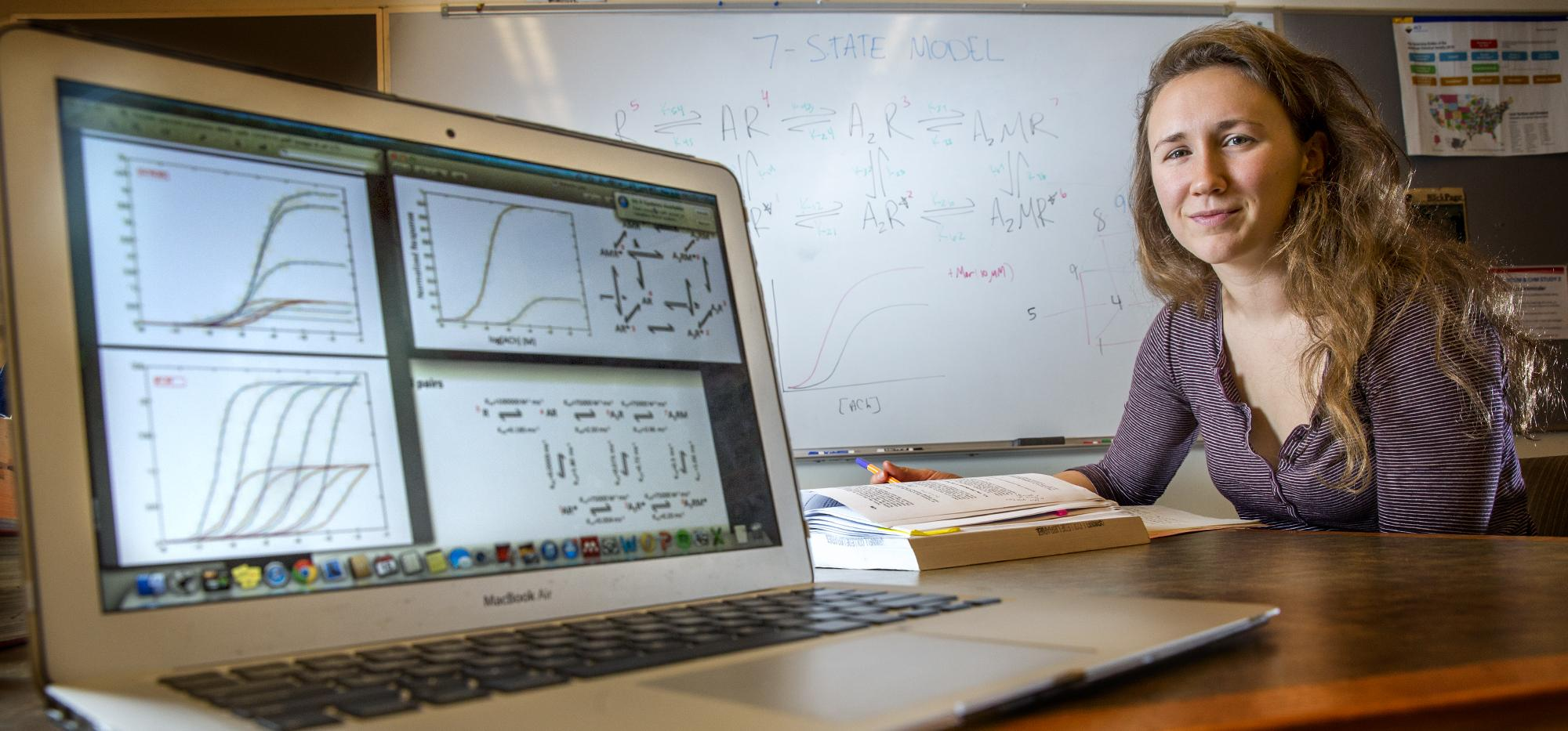 X
GPA
(an outcome)
X
X
X
X
X
X
X
X
X
Admission Score
(a predictor)
CONCEPTUALIZING AND CATEGORIZING DATA
DATA/INFORMATION
TYPE
TIMING
Qualitative
Time
Surveys
Focus groups
Initial conditions
Exit Interviews
Time-series data
Quantitative
Early Indicators
Retention
Completion
Credits
GPA
Cognitive
Social-Psychological
Grit – 12 Item
Success Navigator
CIRP Constructs
Test scores
Grades
INDIVIDUAL CHARACTERISTICS
Exercise #3
THE ROLE OF IT IN STUDENT SUCCESS

(System Requirements– 10 minutes)

Capturing Data
Sharing Data
Getting Data Out for Analysis
Contact Information
stilesr@grinnell.edu

wilcoxka@grinnell.edu
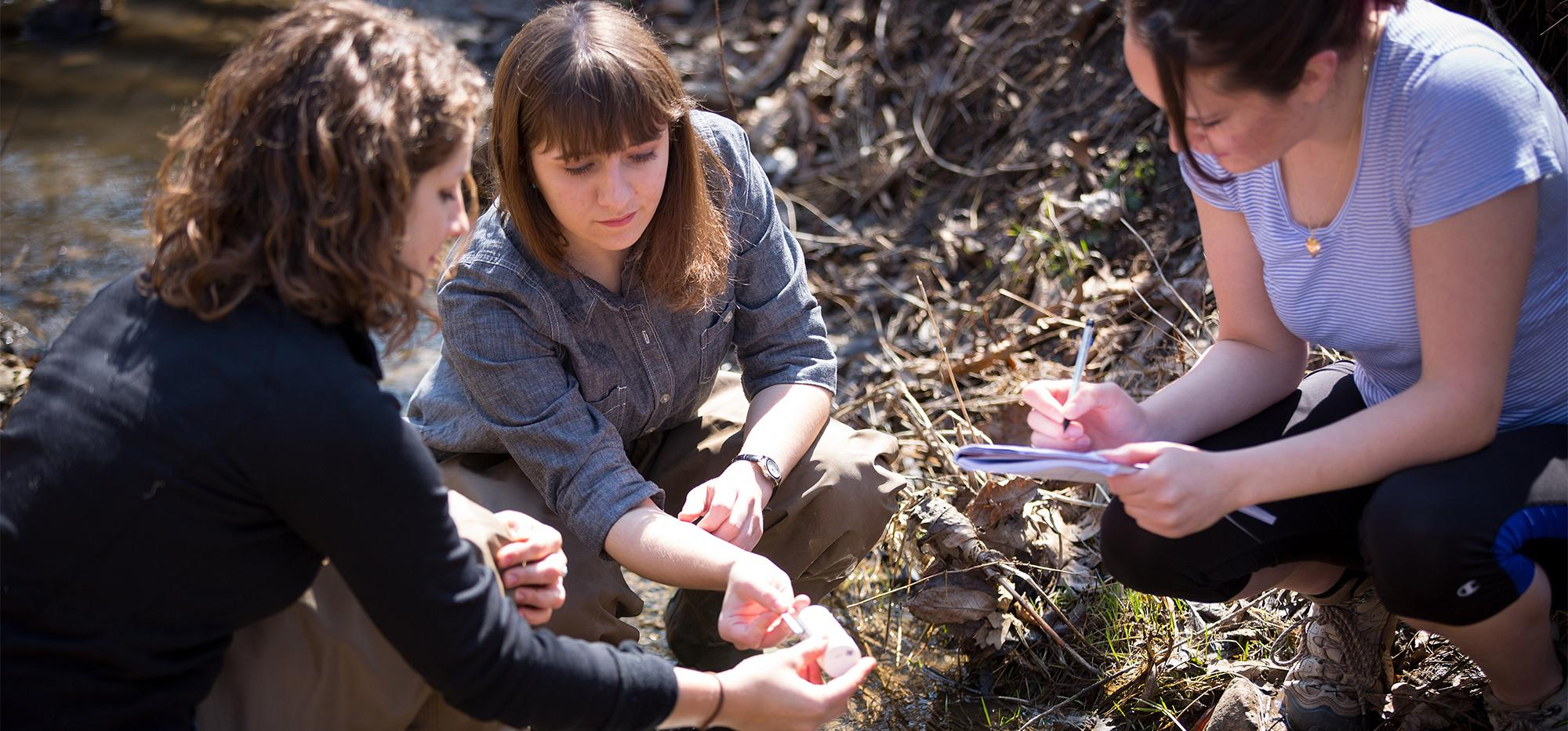